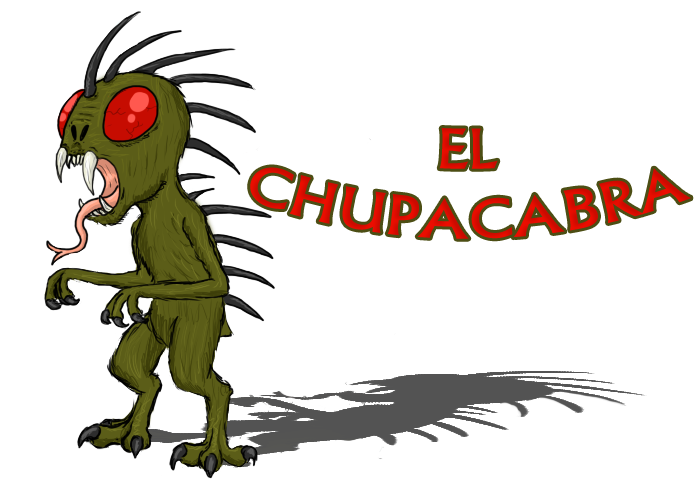 Chupacabra: 
The Hispanic Vampire
Ashley Steen
What is a Chupacabra?
A Chupacabra is translated from spanish to “goat-sucker”
The Chupacabra was described as “an upright creature with sharp claws and a row of spikes down it’s back” (Encyclopedia of Urban Legends)
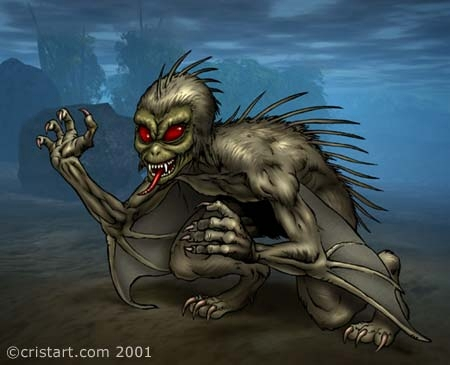 Puerto Rico’s Chupacabra
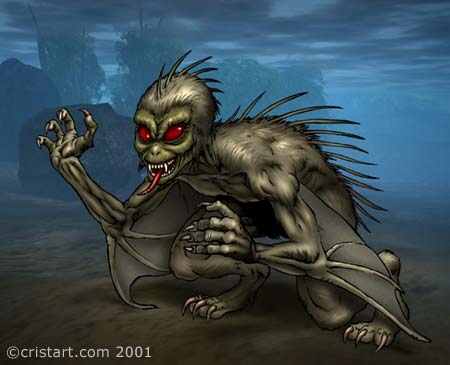 Madelyn Tolentino described a creature completely different 
It resembled a movie
Many animals were found dead without blood
Chile’s Chupacabra
Many were questioning if the Chupacabra was real and others were firm believers 
Limari took national guards and armed soldiers 
Many speculating whether it was actually a pack of coyotes with an infectious parasite called Sarcoptes scaibei
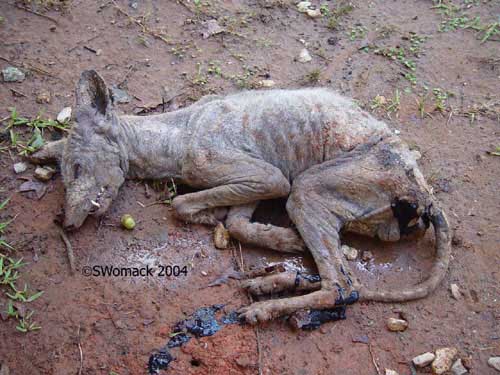 What is the Chupacabra now?
They were infected with a parasite called Sarcoptes scabiei
the parasite causes the animals, in this case coyotes, to look diseased
Since they were having a hard time catching their normal prey, they chose livestock, because it's easier for them to eat
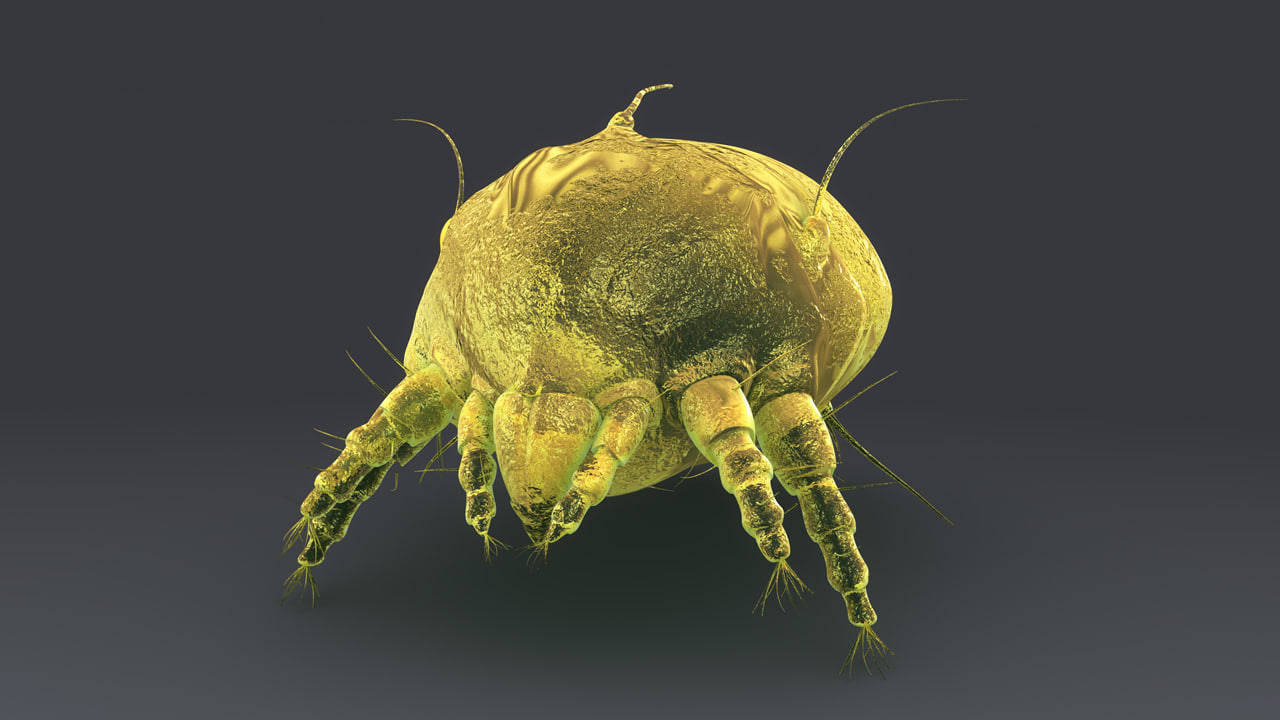 What makes it monstruous?
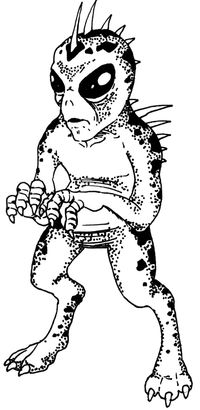 People’s inability to be able to categorize the “monster” or “thing” into a sort of animal scared people
The type of terror that Stephen King describes as Horror
The feeling of something unnatural
Conclusion
The Chupacabra was considered a “monster” because of its unusual appearance and the way it killed other animals
It’s now a myth but is a good example as to how uncertainty shapes people’s ideas of what a monster is
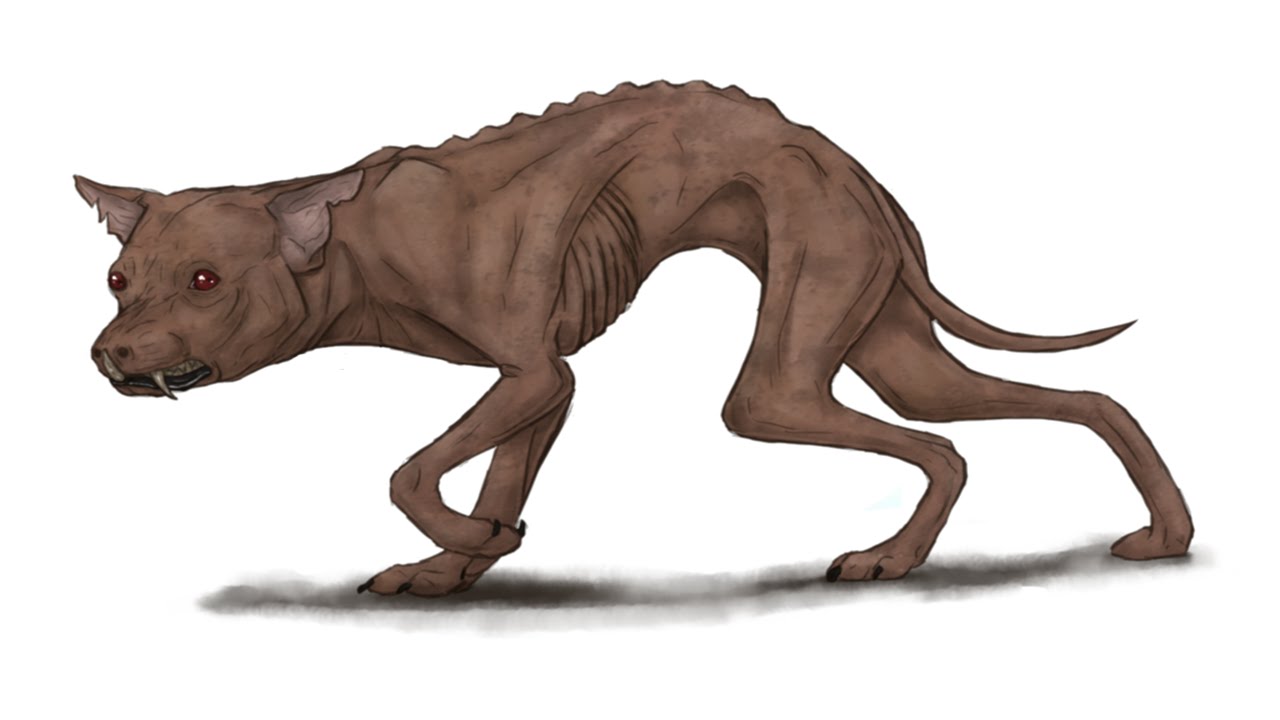 Works Cited
“NASA Experiments Gone Wrong?” Animal Planet, 13 Aug. 2012, 
www.animalplanet.com/tv-shows/lost-tapes/creatures/nasa-experiments-gone-wrong/.
 
"Chupacabra." Encyclopedia of Urban Legends, Jan Harold Brunvand, ABC-CLIO, 2nd edition, 2012. Credo Reference, 
http://proxy.lib.iastate.edu/login?url=http://search.credoreference.com/content/entry/abcul/chupacabra/0?institutionId=1110. Accessed 06 
Nov 2017.
 
https://repeatingislands.files.wordpress.com/2010/07/chupacabra.jpg
https://i2.wp.com/www.sciencebuzz.org/sites/default/files/images/Chupacabra%20small.jpg
http://www.cactushugs.com/wp-content/uploads/2017/07/chupacabra.jpg                     http://www.mccrecords.com/Chupa-cristart.com2.jpg https://vignette4.wikia.nocookie.net/cryptidz/images/7/76/Rawr_chupacabra_by_rasec_wizzlbang-d5ebf18.png/revision/latest?cb=20150805053703                                                    http://www.prisonbreakfreak.com/wp-content/uploads/2010/08/chupacabra_2.jpg  https://vignette.wikia.nocookie.net/aliens/images/0/02/Chupacabra4.jpg/revision/latest/scale-to-width-down/200?cb=20100211060204